Η Γαλλική Επανάσταση ξεκίνησε κατά τη διάρκεια μιας περιόδου οικονομικής κρίσης και πολιτικής αναταραχής στη Γαλλία το 1789. Τα αίτια της επανάστασης ήταν πολλά, αλλά κυρίως:
Οι οικονομικές ανισότητες,δηλαδή οι φόροι που πλήρωναν οι αγρότες ήταν πολυ υψηλότεροι από των ευγενών και του κλήρου,  ενώ οι τιμές των προιοντων αυξάνονταν συνεχώς. 
Η αυθαίρετη εξουσία της αριστοκρατίας είχε κουράσει τον λαό.Οι ευγενείς, από το 1760 επανέφεραν παλια φεουδαρχικα δικαιώματα, επιβαρύνοντας ακομα περισσοτερο τους ηδη εξαθλιωμενους αγρότες. 
 Η απογοήτευση του λαού από την κυβέρνηση και η αναζήτηση αλλαγής.
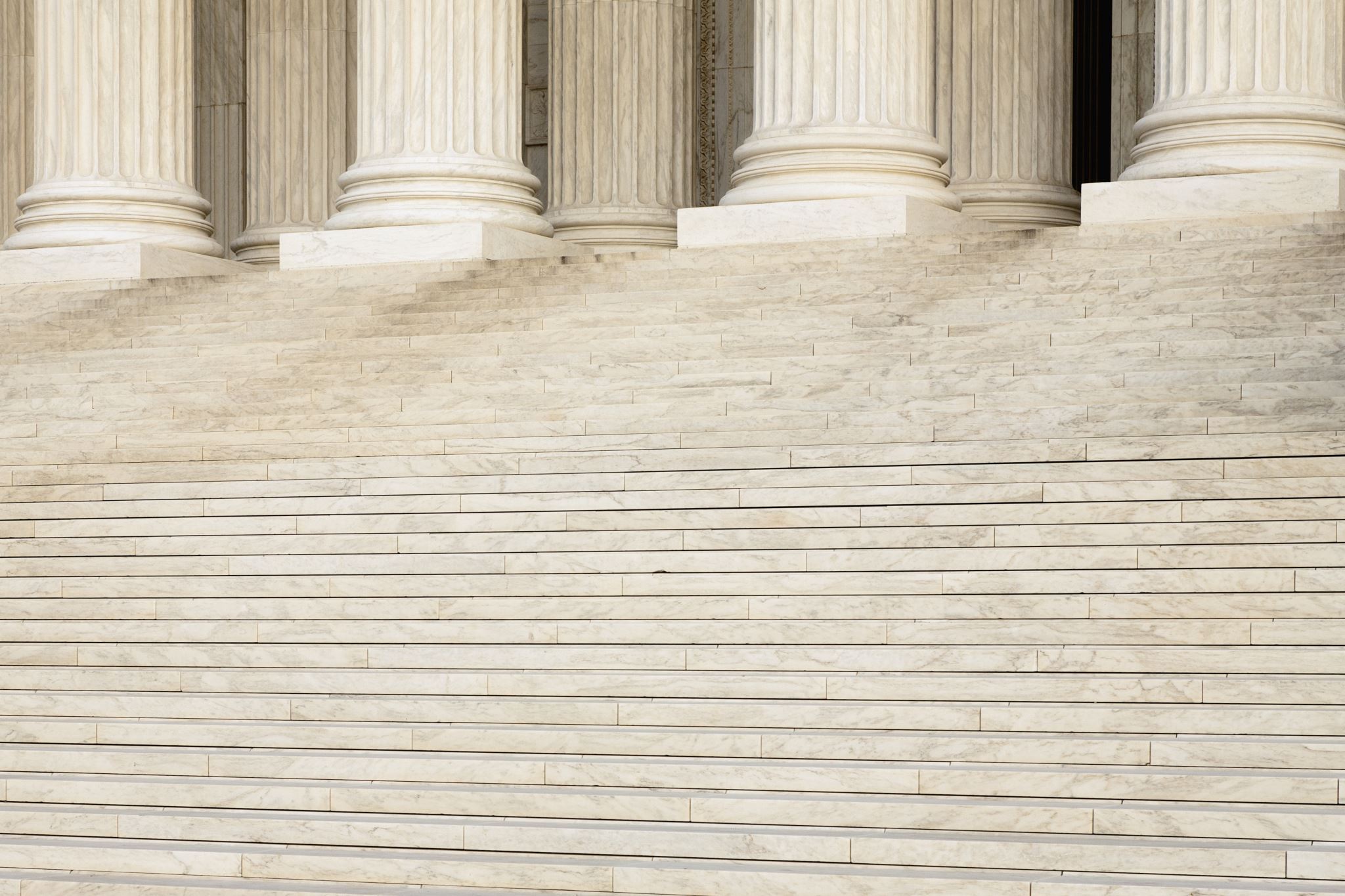 5/6/2023
Μπολωνακη Μαριάννα, Κριτσωτακη Φαίη, Κουκα Ντίνα
Sample Footer Text
1